Time series of PM2.5 and BC
Nov. 27, 2022
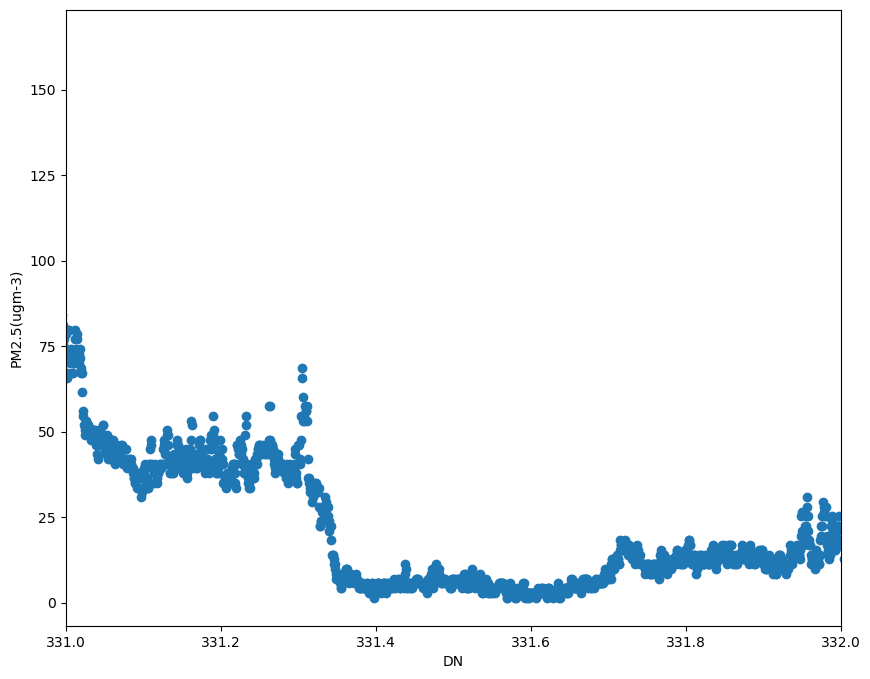 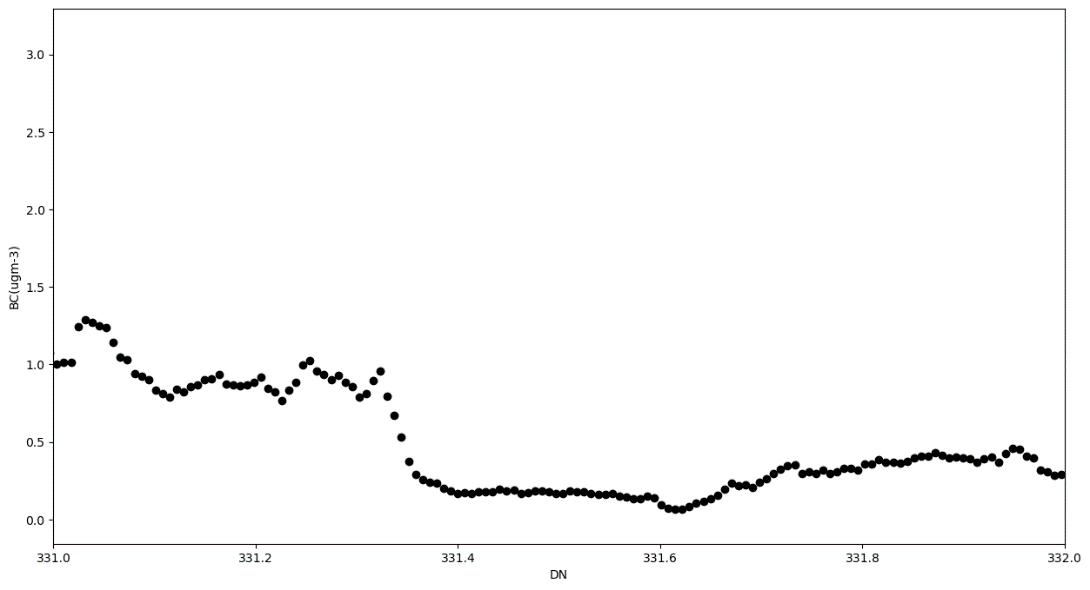